1 а School
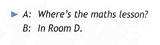 Maths
Information Technology
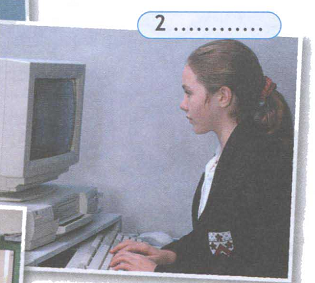 Science
Music
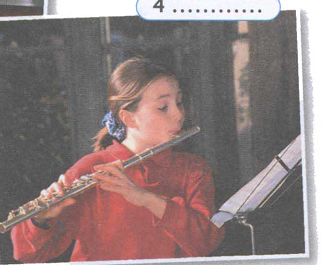 a
a
an
a
a
a
an
a
a
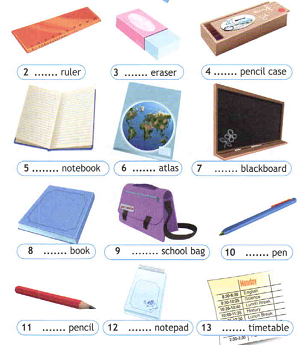